Figure 1. Typical histological features of hepatosplenic T-cell lymphoma in biopsies of spleen, bone marrow, and ...
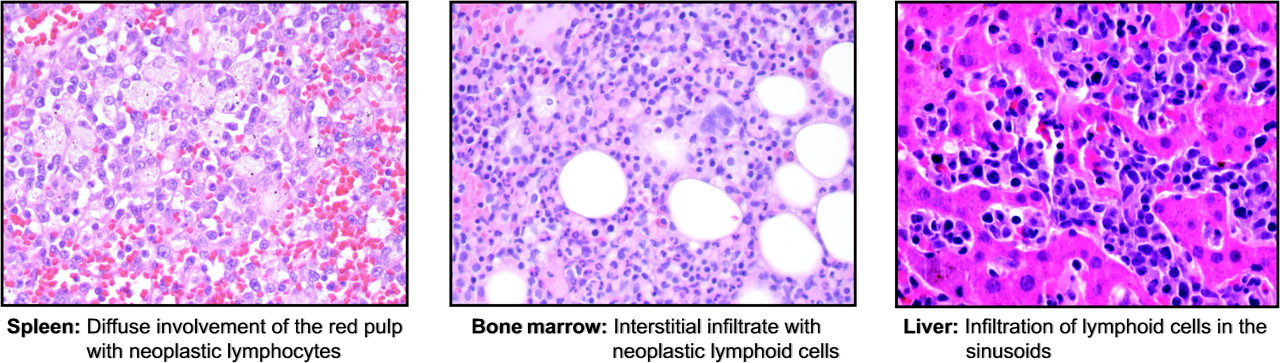 Ann Oncol, Volume 20, Issue 6, June 2009, Pages 1080–1085, https://doi.org/10.1093/annonc/mdn751
The content of this slide may be subject to copyright: please see the slide notes for details.
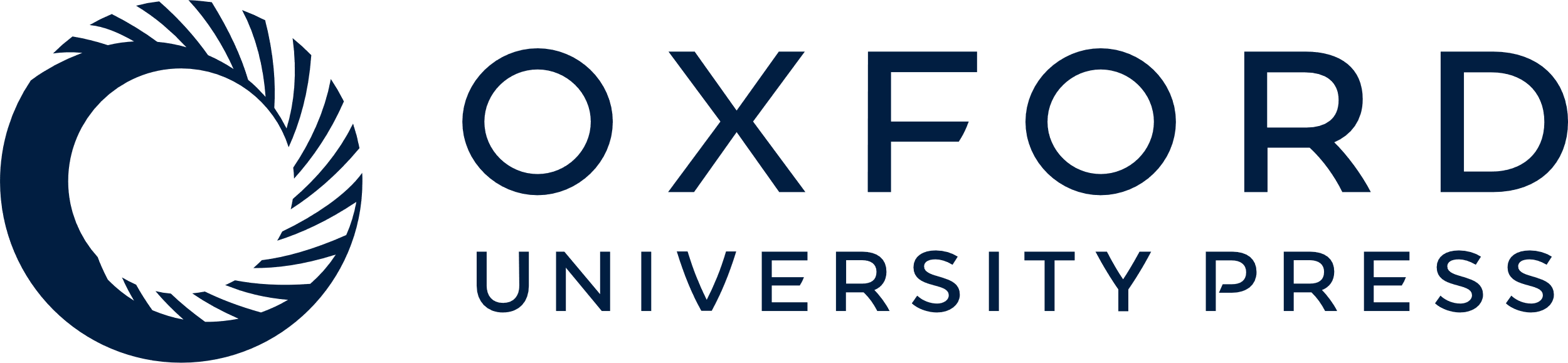 [Speaker Notes: Figure 1. Typical histological features of hepatosplenic T-cell lymphoma in biopsies of spleen, bone marrow, and liver.


Unless provided in the caption above, the following copyright applies to the content of this slide: © The Author 2009. Published by Oxford University Press on behalf of the European Society for Medical Oncology. All rights reserved. For permissions, please email: journals.permissions@oxfordjournals.org]
Figure 2. Kaplan–Meier curve for overall survival.
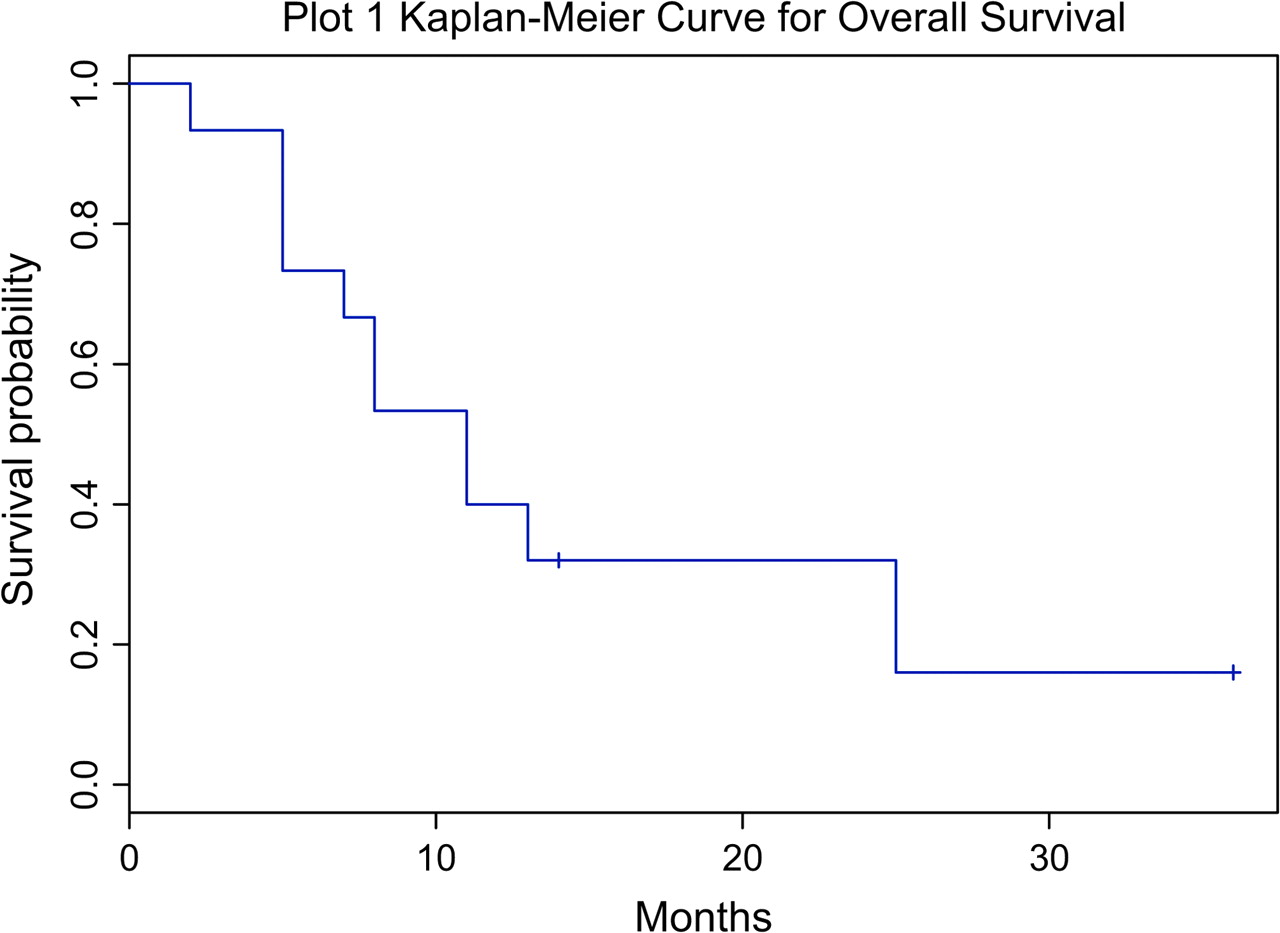 Ann Oncol, Volume 20, Issue 6, June 2009, Pages 1080–1085, https://doi.org/10.1093/annonc/mdn751
The content of this slide may be subject to copyright: please see the slide notes for details.
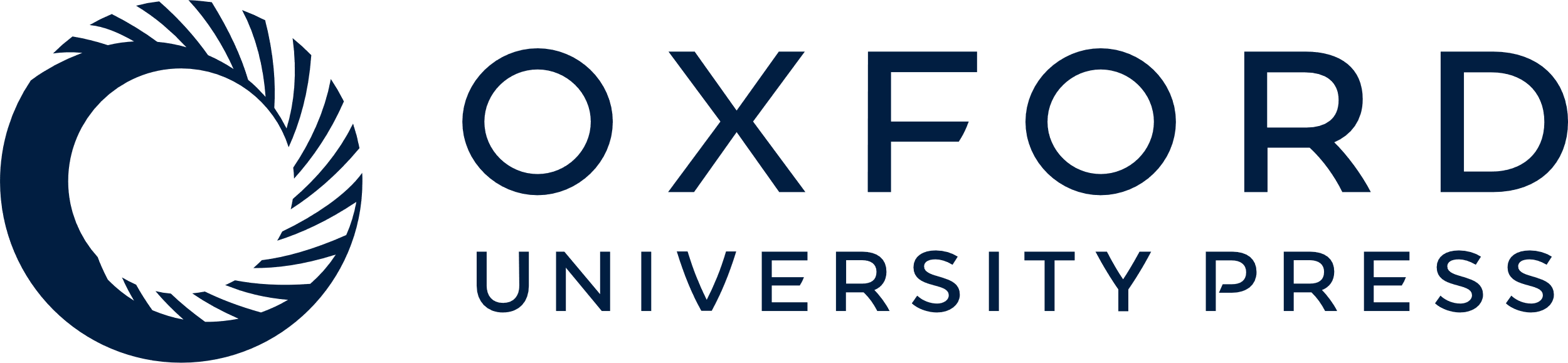 [Speaker Notes: Figure 2. Kaplan–Meier curve for overall survival.


Unless provided in the caption above, the following copyright applies to the content of this slide: © The Author 2009. Published by Oxford University Press on behalf of the European Society for Medical Oncology. All rights reserved. For permissions, please email: journals.permissions@oxfordjournals.org]
Figure 3. Kaplan–Meier curve for overall survival by gender.
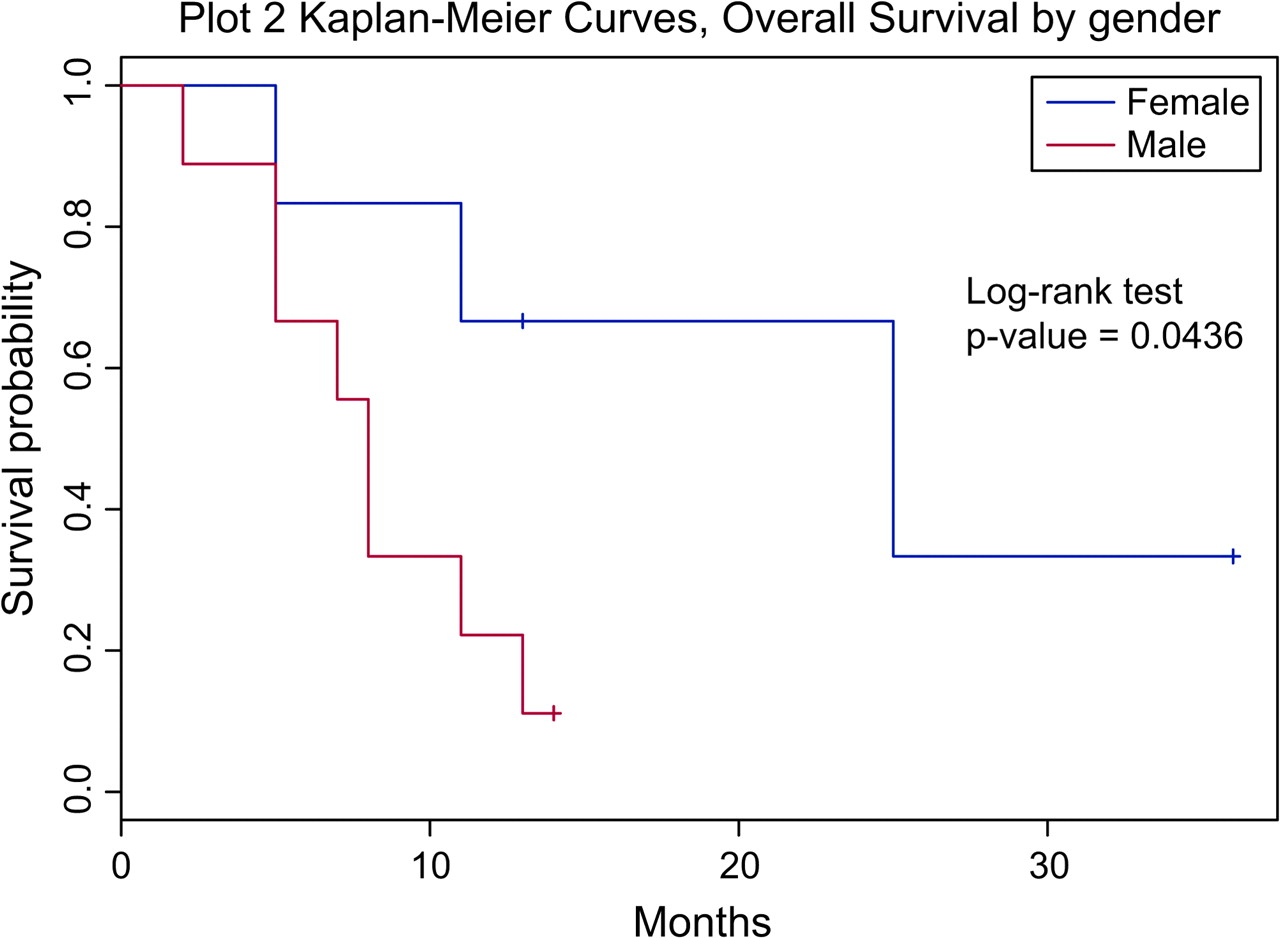 Ann Oncol, Volume 20, Issue 6, June 2009, Pages 1080–1085, https://doi.org/10.1093/annonc/mdn751
The content of this slide may be subject to copyright: please see the slide notes for details.
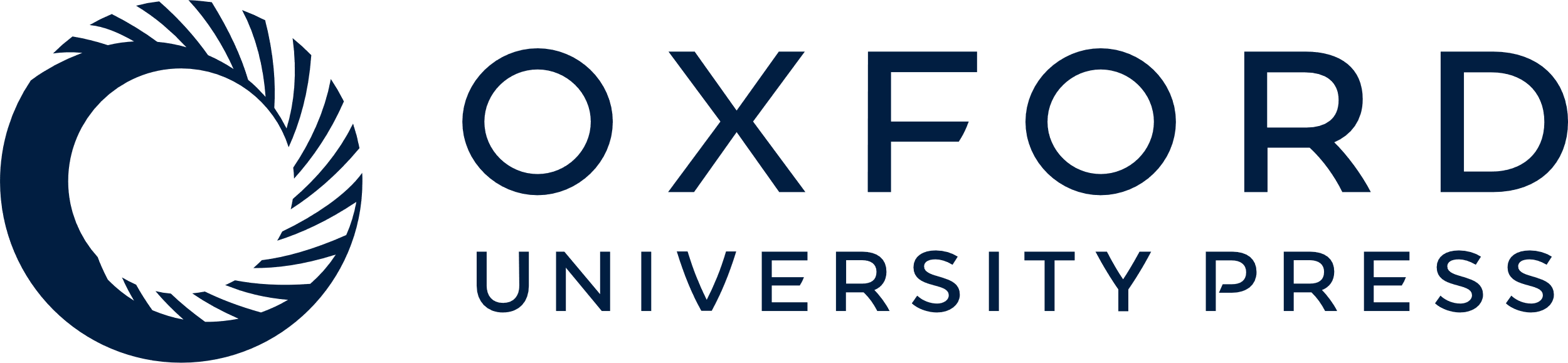 [Speaker Notes: Figure 3. Kaplan–Meier curve for overall survival by gender.


Unless provided in the caption above, the following copyright applies to the content of this slide: © The Author 2009. Published by Oxford University Press on behalf of the European Society for Medical Oncology. All rights reserved. For permissions, please email: journals.permissions@oxfordjournals.org]